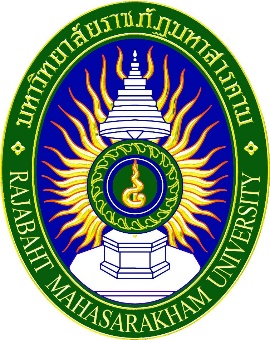 แอปพลิเคชัน เก็บข้อมูลฉีดวัคซีนสัตว์เลี้ยง
ผู้ศึกษา 
นายวิสูจน์   สิงห์สนั่น
อาจารย์ที่ปรึกษา อาจารย์ชเนตตี  พิมพ์สวรรค์
หลักการและเหตุผล
การฉีดวัคซีนในสัตว์เลี้ยงเป็นสิ่งจำเป็นอย่างยิ่ง เพราะจะลดโอกาสที่จะเกิดโรคติดต่อ โดยที่วัคซีนจะกระตุ้นให้ร่างกายสร้างภูมิคุ้นกันโรคแก่สัตว์ สารที่อยู่ในวัคซีนที่กระตุ้นให้ร่างกายสร้างภูมิคุ้มกัน เรียกว่า สารก่อภูมิต้านทานโรคติดต่อ ปัจจุบันจะสังเกตได้ว่าแต่ล่ะหมู่บ้านและครอบครัวจะต้องมีสัตว์เลี้ยง ซึ่งโรคต่างๆที่เกิดขึ้นกับสัตว์ที่มากับสัตว์แล้วสัตว์ยังถือเป็นพาหะสำคัญที่นำโรคมาสู่คนได้ ดังนั้นทางกรมปศุสัตว์ต้องเข้ามามีบทบาทในการป้องกัน รักษาและฉีดวัคซีนป้องกันโรคไม่ให้เกิดโรคกับสัตว์เลี้ยง
หลักการและเหตุผล ต่อ
จากระบบงานเดิมของอาสาปศุสัตว์ จากการเก็บข้อมูลหรือบันทึกข้อมูลจะใช้การจดบันทึกและเก็บไว้ในแฟ้มเอกสารซึ่งอาจเกิดปัญหาตามมา เช่นค้นหาข้อมูลไม่เจอเสียเวลาในการค้นหาข้อมูลง่ายต่อการสูญหาย จากปัญหาดังกว่าผู้ศึกษาจึงมีแนวคิดที่จะพัฒนาแอปพลิเคชันฉีดวัคซีนสัตว์เลี้ยง เพื่อเก็บข้อมูลการฉีดวัคซีนของสัตว์เลี้ยง วัตถุประสงค์ก็คือเพื่ออำนวยความสะดวกในการบันทึกข้อมูล ซึ่งดำเนินการโดยอาสาปศุสัตว์ประจำหมู่บ้าน และเพื่อความสะดวกในการบันทึกข้อมูลอย่างเป็นระบบทำให้ลดเวลา และสามารถใช้ข้อมูลได้ทันที
วัตถุประสงค์ของการศึกษา
1. เพื่อพัฒนาแอปพลิเคชัน เก็บข้อมูลฉีดวัคซีนสัตว์เลี้ยง
2. เพื่อประเมินคุณภาพแอปพลิเคชันเก็บข้อมูลฉีดวัคซีนสัตว์เลี้ยง
โดยผู้เชี่ยวชาญ
3. เพื่อหาความพึงพอใจของผู้ใช้ระบบแอปพลิเคชัน เก็บข้อมูลฉีดวัคซีนสัตว์เลี้ยง
ขอบเขตของการศึกษา
ประชากรและกลุ่มตัวอย่าง

	1. ประชากร คือนักศึกษาชั้นปีที่ 3 สาขาวิชาเทคโนโลยีสารสนเทศ 
คณะเทคโนโลยีสารสนเทศ มหาวิทยาลัยราชภัฏมหาสารคาม จำนวน 68 คน
	2. กลุ่มตัวอย่าง คือนักศึกษาชั้นปีที่ 3 สาขาวิชาเทคโนโลยีสารสนเทศ 
คณะเทคโนโลยีสารสนเทศ มหาวิทยาลัยราชภัฏมหาสารคาม จำนวน 30 คน
ด้านระบบงาน
1. ระบบ Login
	   2. ระบบสมัครสมาชิก
	   3. ระบบจัดการข้อมูลสัตว์เลี้ยง
	   4. ระบบบันทึกการรับวัคซีนของสัตว์
ด้านผู้ใช้งาน
แบ่งผู้ใช้งานออกเป็น 2 ส่วน ได้แก่
ด้านผู้ใช้ระบบ
  1. ผู้ใช้สามารถสมัครสมาชิกได้
  2. ผู้ใช้สามารถเข้าสู่ระบบได้
  3. ผู้ใช้สามารถบันทึกข้อมูลสัตว์เลี้ยงได้
  4. ผู้ใช้สามารถบันทึกข้อมูลการรับวัคซีนของสัตว์เลี้ยงได้
  5. ผู้ใช้สามารถดูประวัติการรับวัคซีนของสัตว์เลี้ยงได้
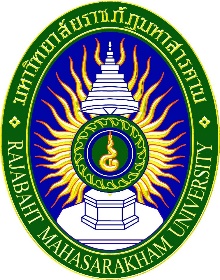 ด้านผู้ดูแลระบบ
1. ผู้ดูแลระบบสามารถ  ลบ แก้ไขข้อมูลสมาชิกได้
  2. ผู้ดูแลระบบสามารถ  ลบ แก้ไขข้อมูลสัตว์เลี้ยงได้
  3. ผู้ดูแลระบบสามารถ  ลบ แก้ไขข้อมูลวัคซีนได้
  4. ผู้ดูแลระบบสามารถ เพิ่ม ลบ แก้ไขรายงานสัตว์เลี้ยงที่รับวัคซีนได้
ด้านฮาร์ดแวร์ (Hardware)
1. โทรศัพท์มือถือ ระบบปฏิบัติการแอนดรอยด์ เวอร์ชั่น 5.00
2. คอมพิวเตอร์โน้ตบุ๊ค CORE i5 Ram 4 GB DDHDD 500 GB
ด้านซอฟต์แวร์ (Software)
1. Android SDK
	2. โปรแกรม Android Studio
	3. โปรแกรม Adobe Photoshop CC
	4. ฐานข้อมูล My SQL
เอกสารและงานวิจัยที่เกี่ยวข้อง
การศึกษาโครงงาน แอปพลิเคชัน เก็บข้อมูลฉีดวัคซีนสัตว์เลี้ยงผู้ศึกษาได้ศึกษาหลักการทฤษฎี และเทคโนโลยีที่เกี่ยวข้องทีสามารถประยุกต์ใช้งานกับระบบที่ทำการพัฒนาเพื่อให้ได้ระบบสามารถทำงานได้
โดยแบ่งเป็นหัวข้อต่างๆ ดังต่อไปนี้
	1. วัคซีนป้องกันโรคสำหรับสัตว์เลี้ยง
	2. บทบาทหน้าที่ของอาสาปศุสัตว์
	3. แอปพลิเคชันบนแอนดรอยด์ (Android Application)
	4. ระบบปฏิบัติการแอนดรอยด์ (Android OS)
	5. การวิเคราะห์และออกแบบ SDLC 7ขั้นตอน
	6. งานวิจัยที่เกี่ยวข้อง
วิธีดำเนินการศึกษา
เครื่องมือที่ใช้ในการศึกษา
1. แอปพลิเคชัน เก็บข้อมูลฉีดวัคซีนสัตว์เลี้ยง
2. แบบประเมินคุณภาพแอปพลิเคชัน เก็บข้อมูลฉีดวัคซีนสัตว์เลี้ยง โดยผู้เชี่ยวชาญ
3. แบบประเมินความพึงพอใจของผู้ใช้แอปพลิเคชัน เก็บข้อมูลฉีดวัคซีนสัตว์เลี้ยง
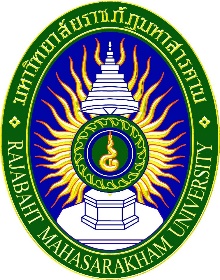 การสร้างและการหาประสิทธิภาพของเครื่องมือที่ใช้ในการศึกษา
ในขั้นตอนการศึกษานั้น ผู้ศึกษาได้ศึกษาในรูปแบบการพัฒนาระบบ SDLC (Systems Development Life Cycle ) มีทั้งหมด 7 ขั้นตอน ดังนี้
1. การกำหนดปัญหา
2. วิเคราะห์ระบบ
3. ออกแบบ
4. พัฒนาระบบ
5. ทดสอบระบบ
6. การนำระบบไปใช้
7. การบำรุงรักษา
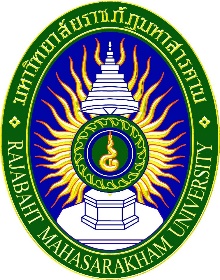 การวิเคราะห์และออกแบบเชิงวัตถุโดยใช้ยูเอ็มแอล (Unified Modeling Language : UML)
ยูสเคสไดอะแกรม (Use-Case Diagram)
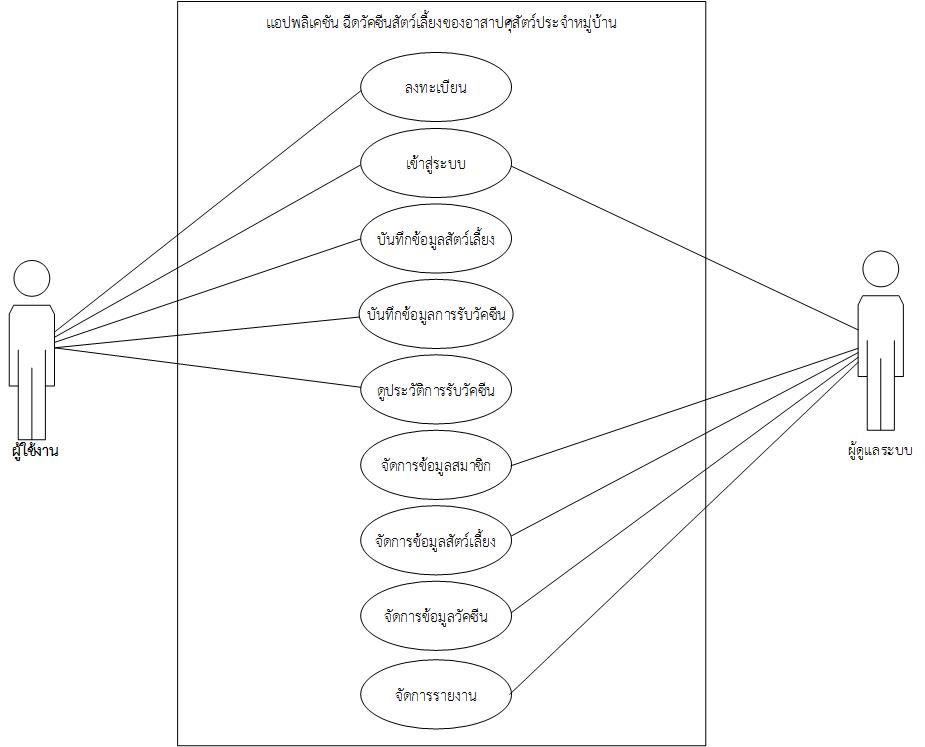 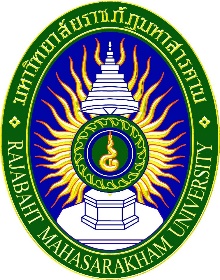 การวิเคราะห์และออกแบบเชิงวัตถุโดยใช้ยูเอ็มแอล (Unified Modeling Language : UML)
Activity Diagram (อาสาปศุสัตว์)
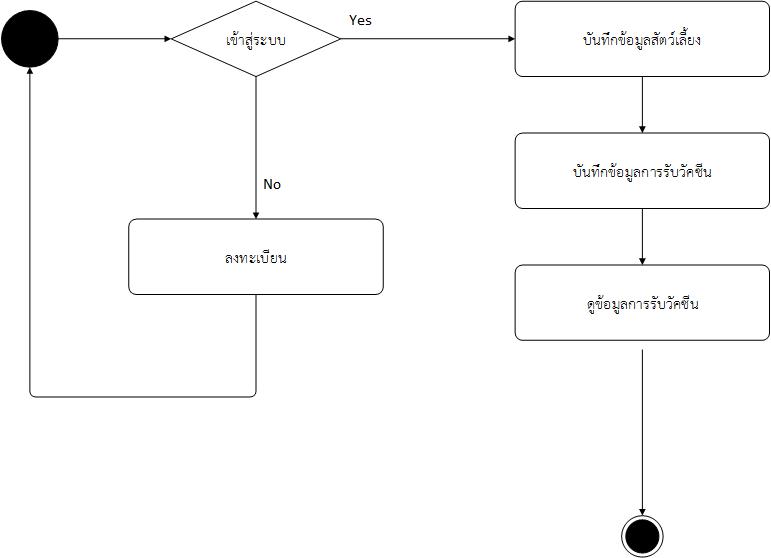 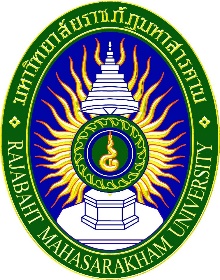 การวิเคราะห์และออกแบบเชิงวัตถุโดยใช้ยูเอ็มแอล (Unified Modeling Language : UML)
Activity Diagram (ผู้ดูแลระบบ)
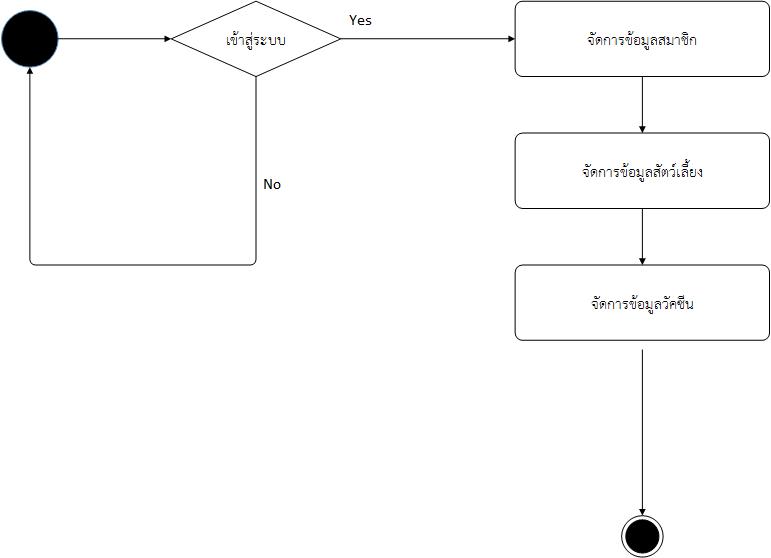 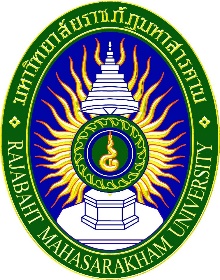 การวิเคราะห์และออกแบบเชิงวัตถุโดยใช้ยูเอ็มแอล (Unified Modeling Language : UML)
Sequence Diagram (ผู้ใช้งาน)
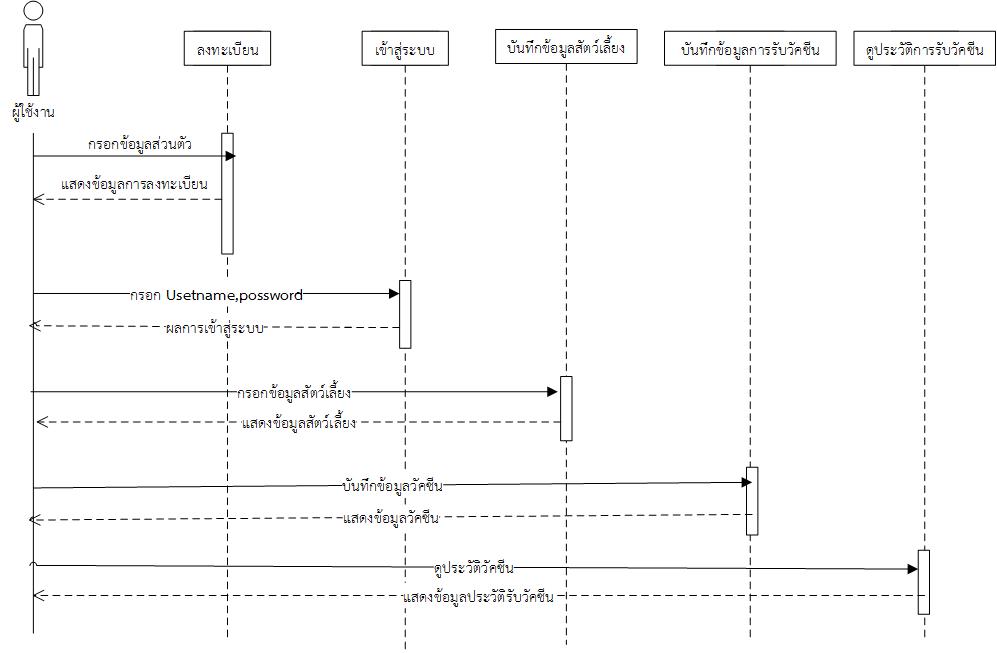 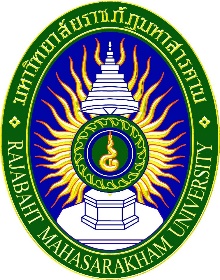 การวิเคราะห์และออกแบบเชิงวัตถุโดยใช้ยูเอ็มแอล (Unified Modeling Language : UML)
Sequence Diagram (ผู้ดูแลระบบ)
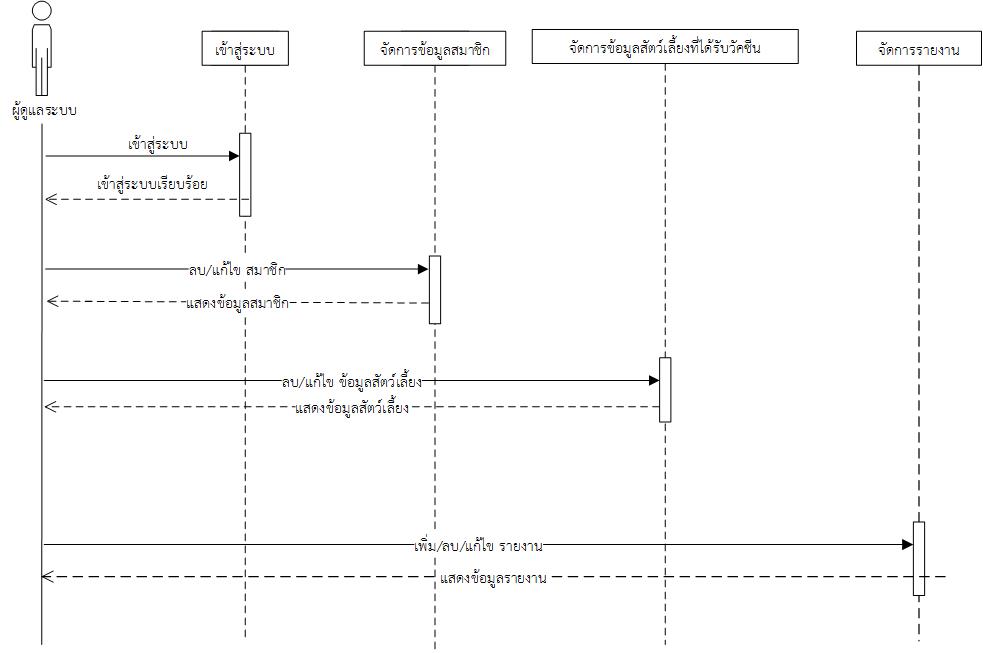 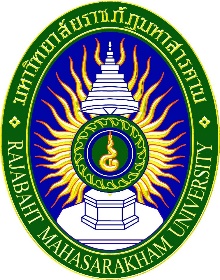 การวิเคราะห์และออกแบบเชิงวัตถุโดยใช้ยูเอ็มแอล (Unified Modeling Language : UML)
Class Diagram
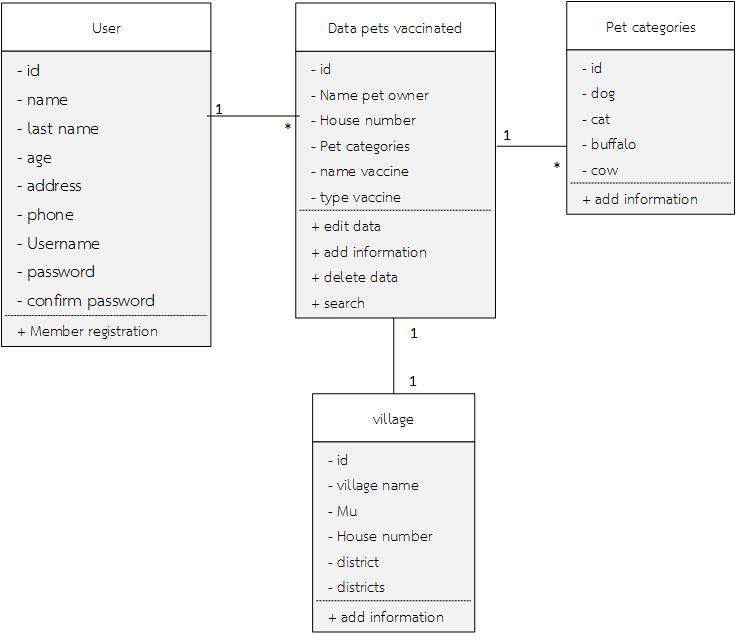 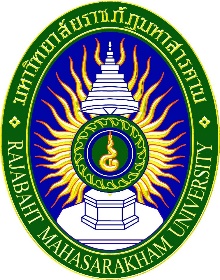 การออกแบบหน้าจอ
หน้าจอเข้าสู่ระบบก่อนเข้าใช้งานแอปพลิเคชัน
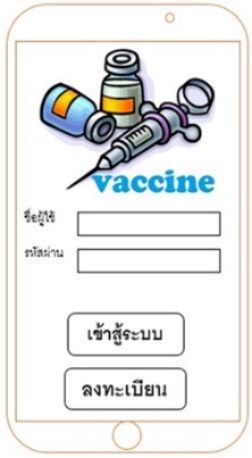 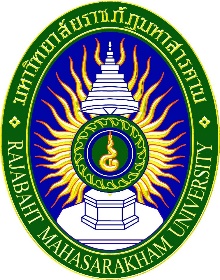 การออกแบบหน้าจอ
หน้าจอลงทะเบียนของแอปพลิเคชัน ฉีดวัคซีนสัตว์เลี้ยงของอาสาปศุสัตว์ประจำหมู่บ้าน
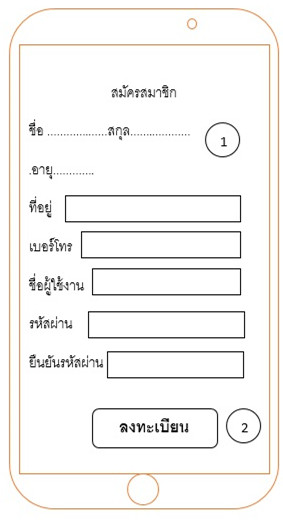 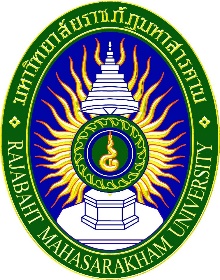 การออกแบบหน้าจอ
หน้าจอเมนูของ แอปพลิเคชัน ฉีดวัคซีนสัตว์เลี้ยงของอาสาปศุสัตว์ประจำหมู่บ้าน
เมื่อเข้าสู่ระบบเรียบร้อย
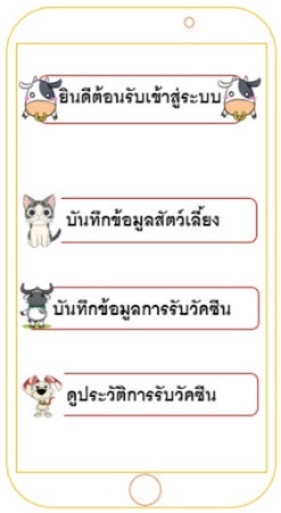 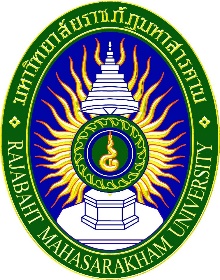 การออกแบบหน้าจอ
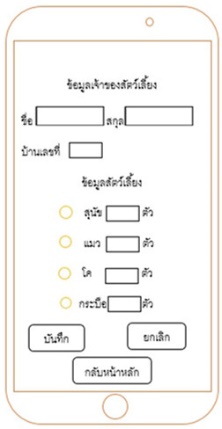 หน้าจอบันทึกข้อมูลสัตว์เลี้ยง
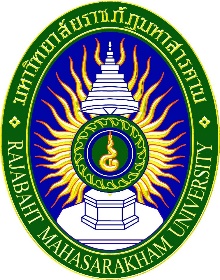 การออกแบบหน้าจอ
หน้าจอการรับวัคซีนของสัตว์เลี้ยง
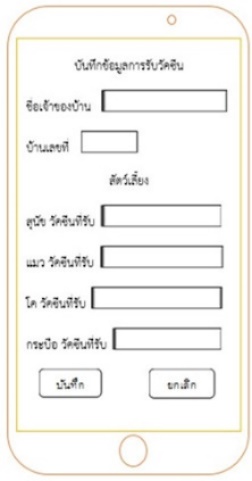 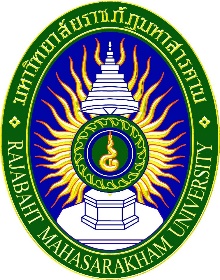 การออกแบบหน้าจอ
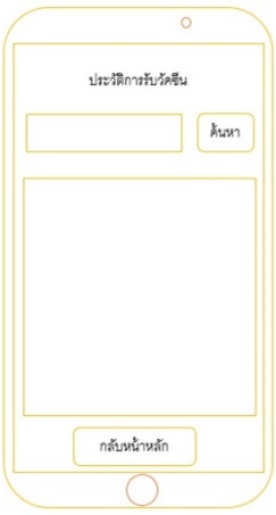 หน้าจอดูประวัติการรับวัคซีน
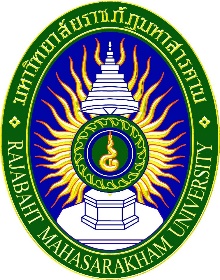 สถิติที่ใช้ในการวิเคราะห์ข้อมูล
1. ค่าเฉลี่ย (Mean) ใช้สูตร
=
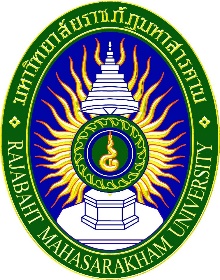 สถิติที่ใช้ในการวิเคราะห์ข้อมูล
2. ส่วนเบี่ยงเบนมาตรฐาน (S.D.) ใช้สูตร
จากสูตร   S.D.  =
เมื่อ    S.D. แทน ส่วนเบี่ยงเบนมาตรฐาน
       X     แทน คะแนนแต่ละตัว
       N     แทน จำนวนคะแนนในกลุ่ม 
                แทน ผลรวม
ผลการพัฒนาระบบ
แสดงหน้าจอเข้าสู่ระบบ
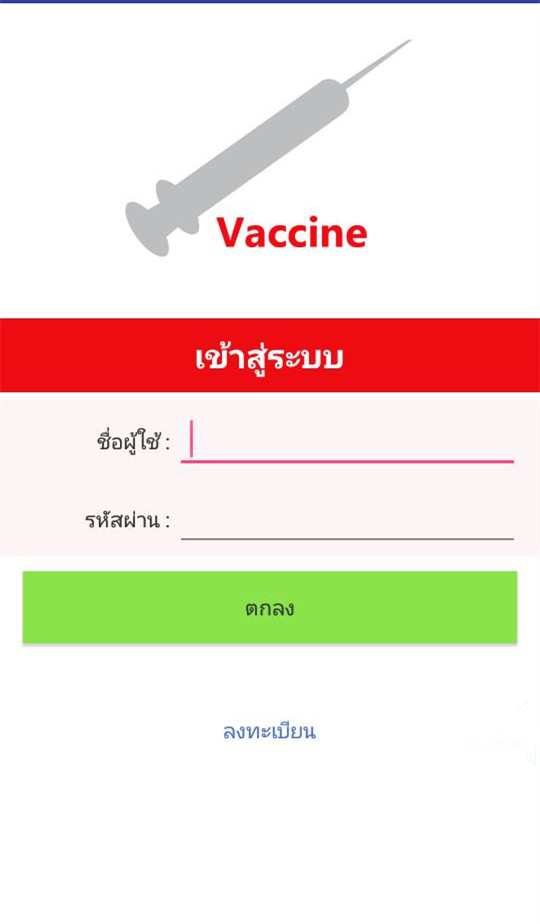 แสดงหน้าลงทะเบียน
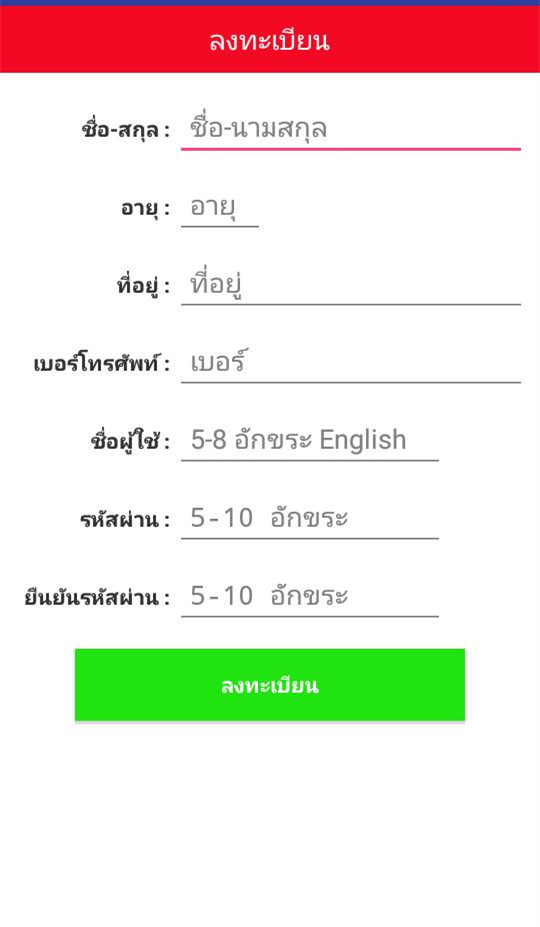 แสดงหน้าบันทึกข้อมูลสัตว์เลี้ยง
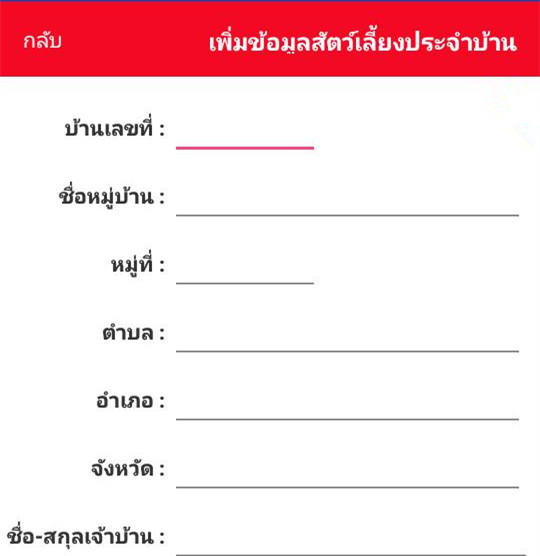 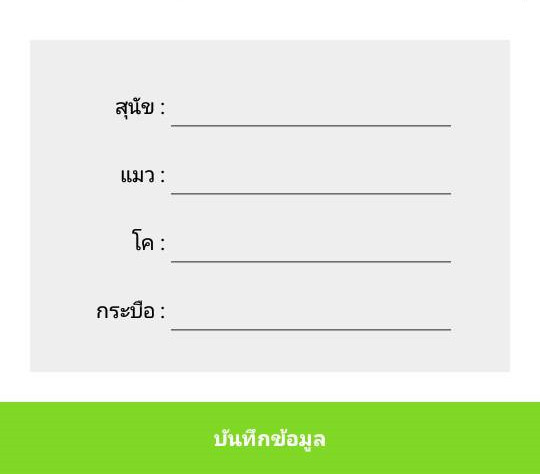 แสดงหน้าข้อมูลการรับวัคซีน
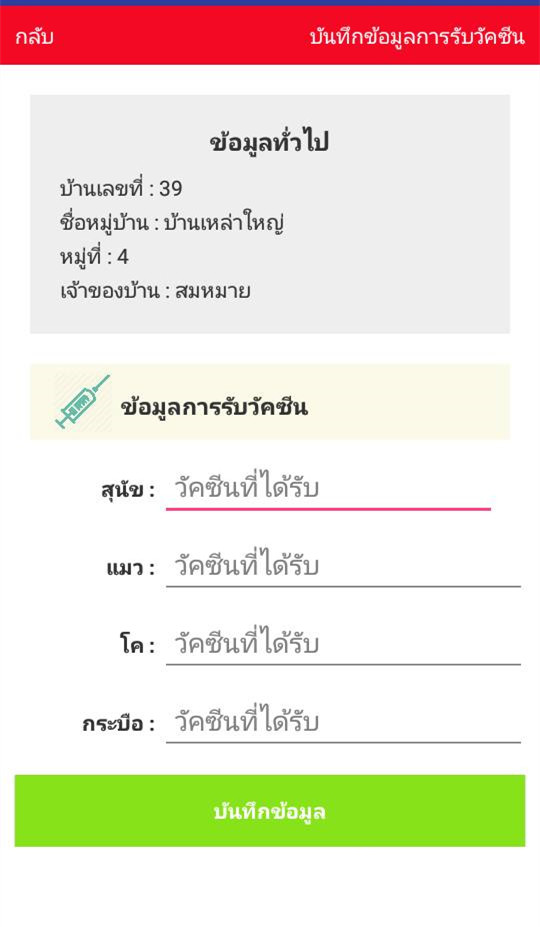 แสดงหน้าดูประวัติการรับวัคซีน
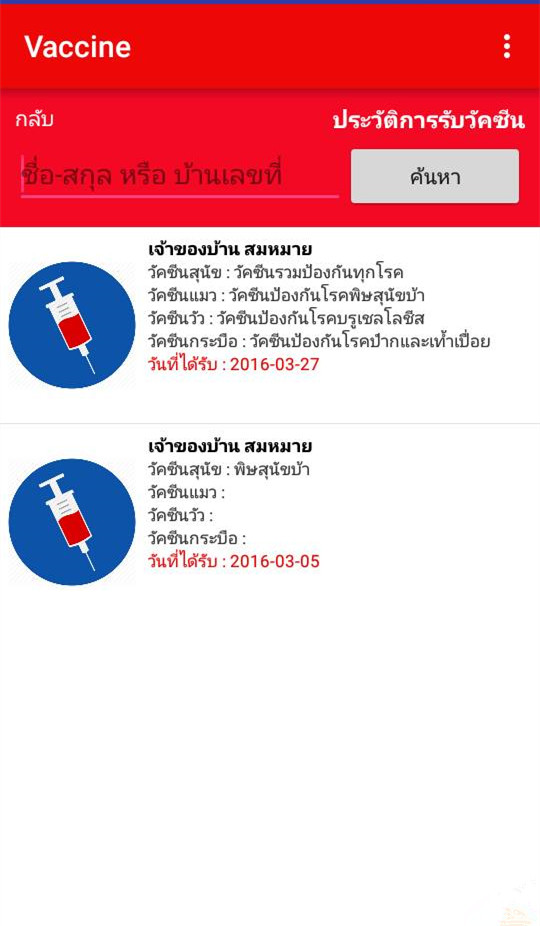 แสดงหน้าเข้าสู่ระบบ
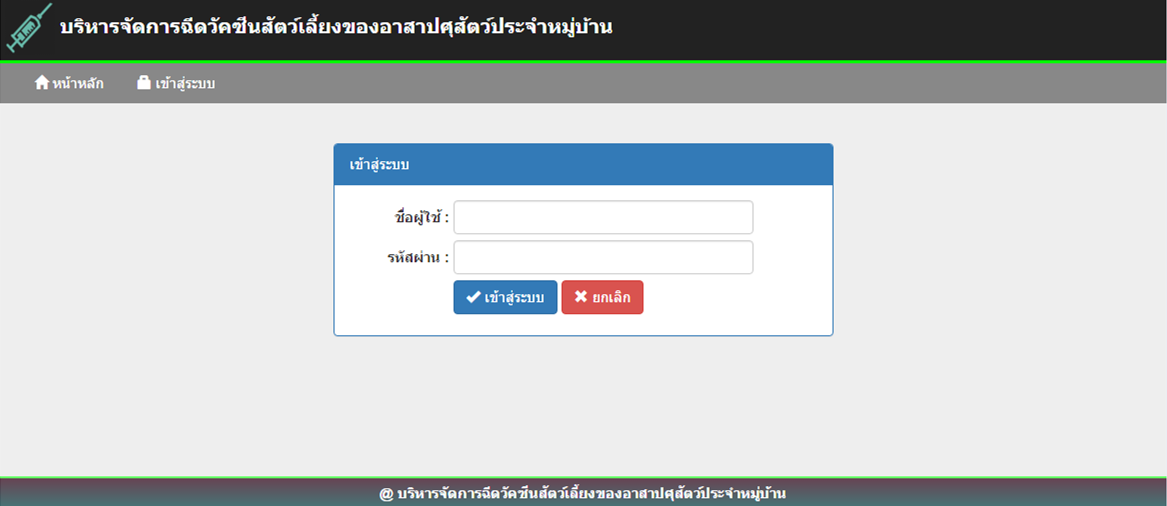 แสดงหน้าจัดการข้อมูลสมาชิก
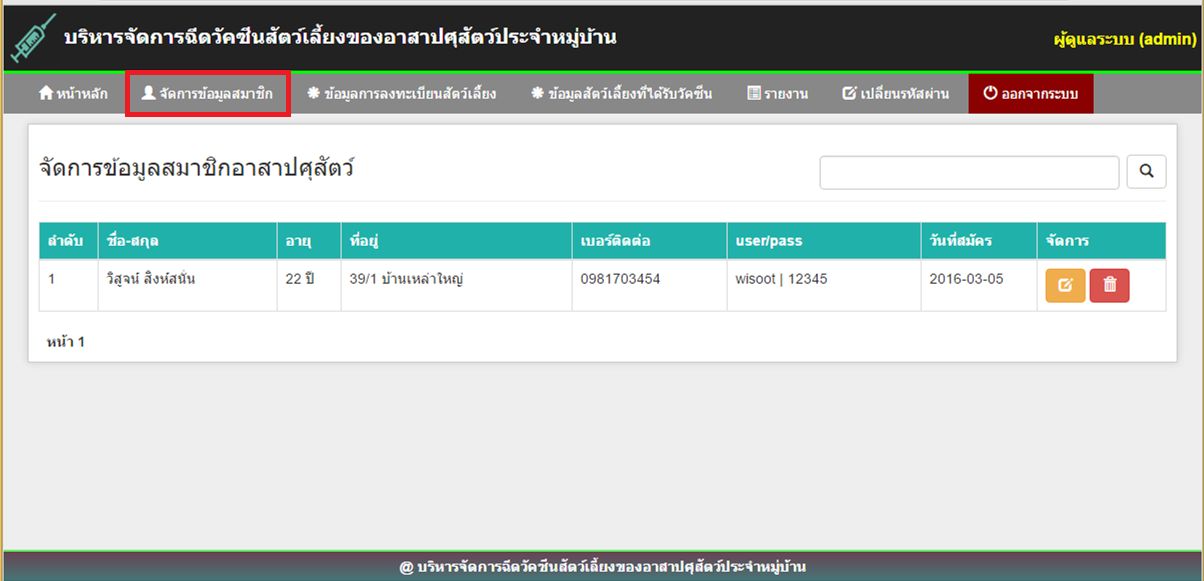 แสดงหน้าข้อมูลการลงทะเบียนสัตว์เลี้ยง
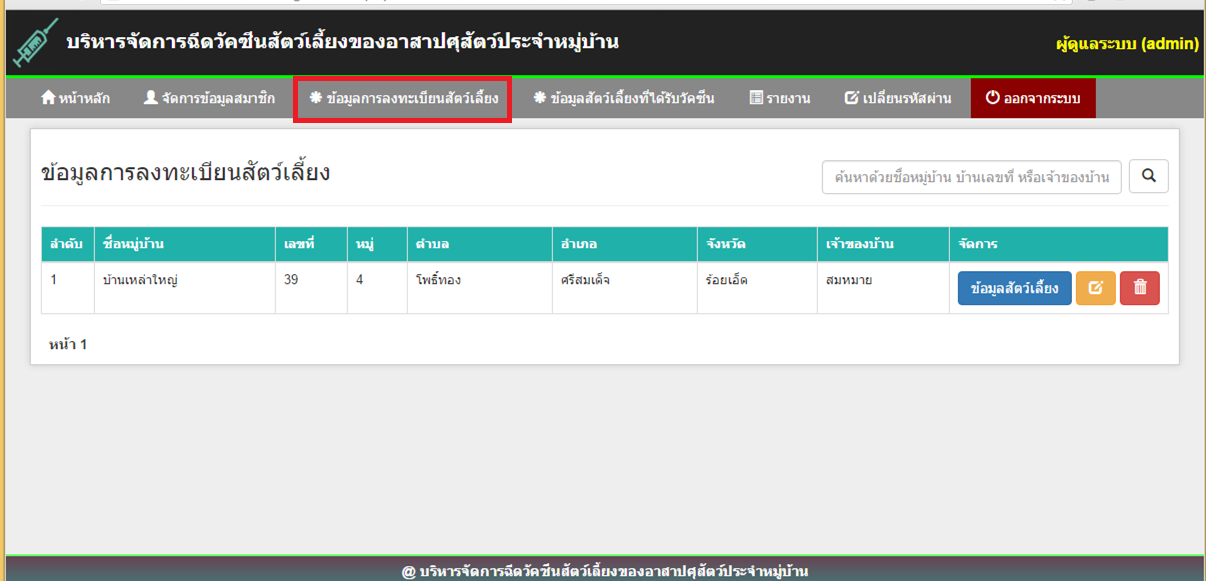 แสดงหน้าข้อมูลสัตว์เลี้ยงที่ได้รับวัคซีน
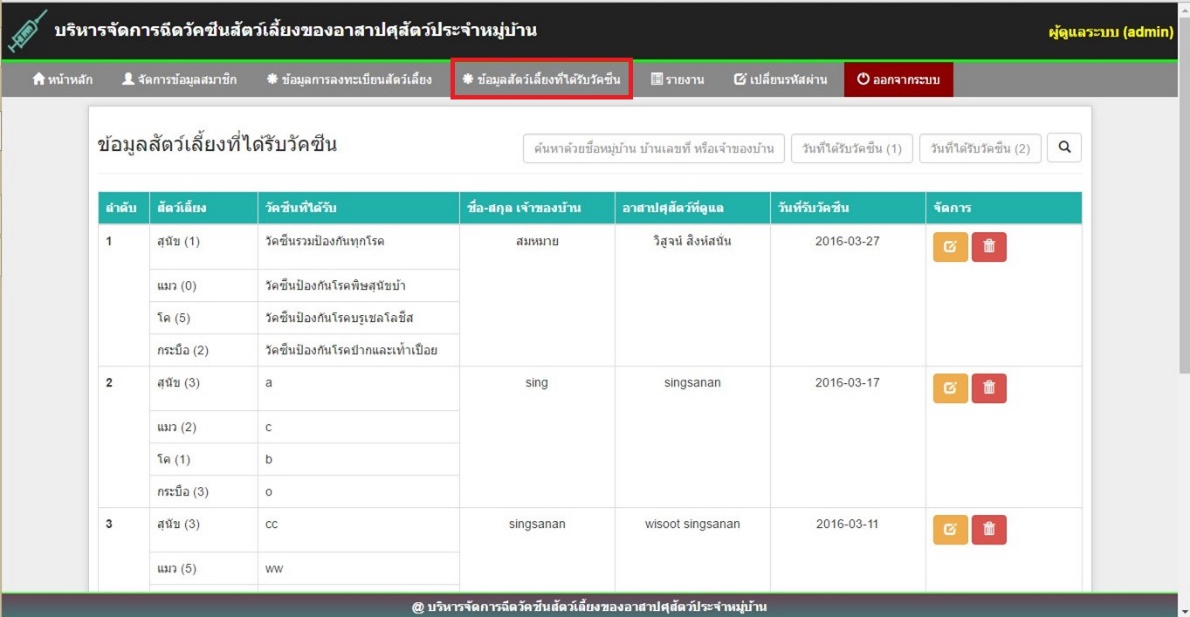 แสดงหน้ารายงาน
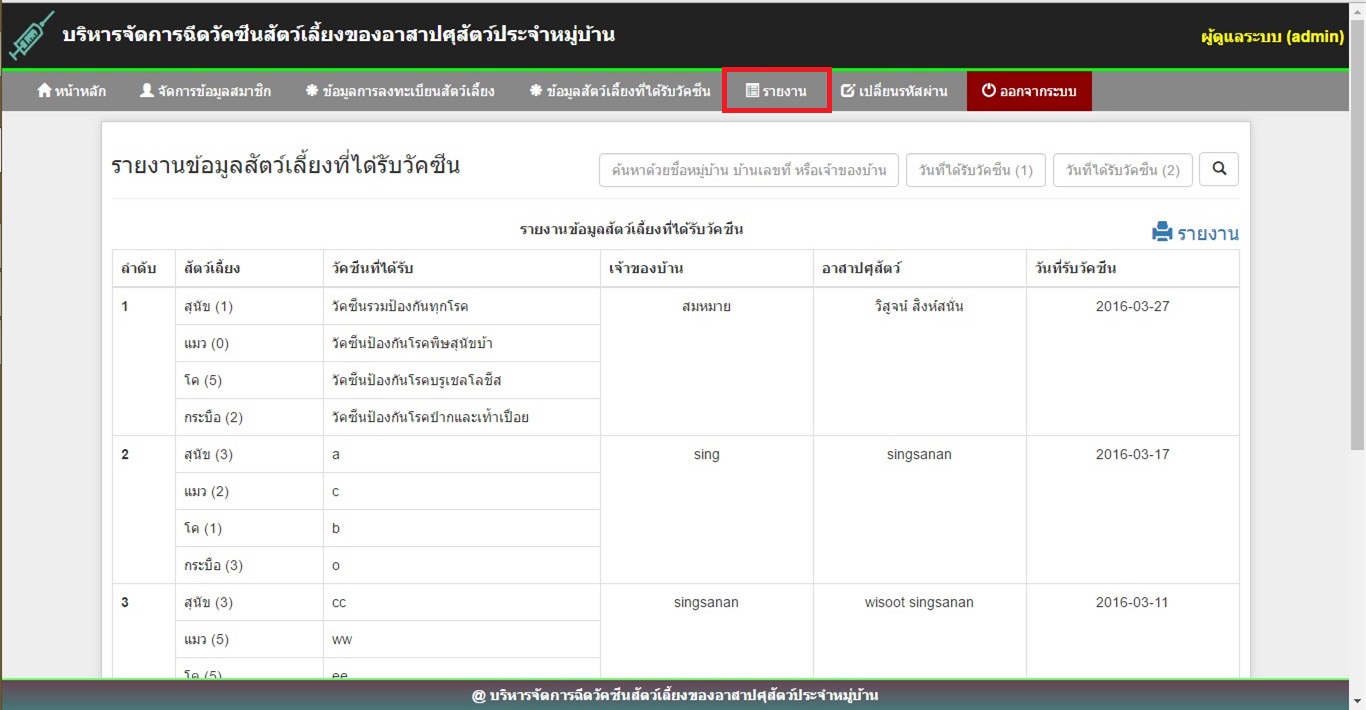 ผลการประเมินคุณภาพแอปพลิเคชัน เก็บข้อมูลฉัดวัคซีนสัตว์เลี้ยง
ผลการประเมินความพึงพอใจที่มีต่อ
แอปพลิเคชัน เก็บข้อมูลฉัดวัคซีนสัตว์เลี้ยง
สรุปผล อภิปลายผล
แอปพลิเคชัน เก็บข้อมูลฉีดวัคซีนสัตว์เลี้ยงผลในการประเมินคุณภาพซึ่งผลออกมาอยู่ในระดับดี จากนั้นได้นำไปให้กลุ่มตัวอย่างทดลองใช้ ผลความพึงพอใจของผู้ใช้งานอยู่ในระดับพอใจมากที่สุด แอปพลิชันนี้สามารถนำไปใช้งานได้จริง เนื่องมาจากในกระบวนการพัฒนาระบบ ผู้ศึกษาได้ทำการพัฒนาตามกระบวนการ SDLC 7 ขั้นตอน และเมื่อพัฒนาเสร็จแล้ว ได้นำระบบไปให้ผู้เชี่ยวชาญ
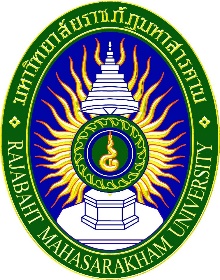 จบการนำเสนอ 
ขอบคุณครับ